ようこそ！
１トピックスを数分で学べる実演／解説ビデオ集
人工知能分野	
Pythonプログラミング
データベース分野
３次元コンピュータグラフィックス
金子邦彦
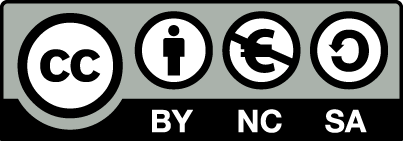 1
終わりに
関連資料や教材は，次の Web ページで公開しています．
http://www.kunihikokaneko.com/dblab/intro/

その他，さまざまな資料を金子研究室 Web ページで公開しています
http://www.kunihikokaneko.com/index-j.html
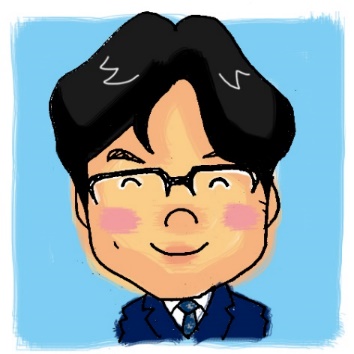 金子邦彦
2
3